Colorectal Cancer
Supervised by :
Dr.mahmoud awaysheh 
Presented by: 
“Roqayh mousa” Mohammad Al-sheik Theeb
Thekra Ali Al-Tarawneh 
Marah Salem Al-Adaileh
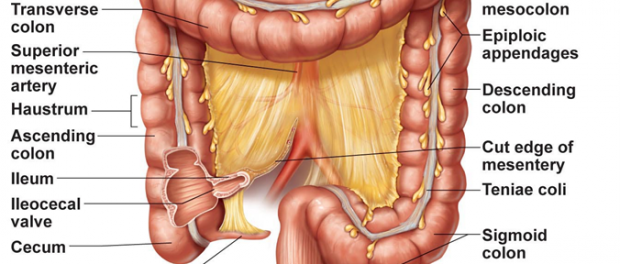 Colorectal Cancer
colorectal cancer is the second most common cause of cancer death.
Globally 800,000 new CRCs occur each year, accounting for 10% of all incident cancers with 450,000 deaths/year
Incidence : 35.8/100,000 (USA)
What is colorectal cancer?
Cancer that begins in the colon (bowel or large intestine) or rectum is known as colorectal cancer
The colon is about 5 feet long.
Colorectal cancer can occur any section of the colon or the rectum.
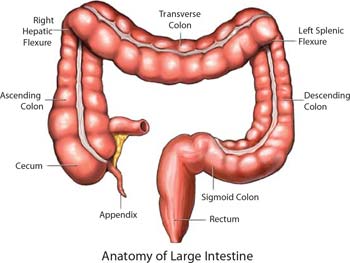 What causes colorectal cancer?
It is unknown exactly what causes colorectal cancer
But there are risk factors that increase chances for  colorectal cancer:
Some risk factors cannot be changed---age, personal and family history
Some risk factors can be changed or eliminated---tobacco use, obesity, inactivity
Aetiology
Environmental & dietary factors
Male sex
Family history of colorectal cancer
Personal history of colorectal cancer, ovary, endometrial, breast
Excessive BMI
Red meat , smoking and alcohol 
Low folate consumption
Neoplastic polyps. 
IBD
Cholecystectomy
Ureterosigmoidostomy.
Adenoma– carcinoma sequence
Hereditary Conditions (FAP, HNPCC)
Adenoma– Carcinoma Sequence
APC
Loss/mutation
Ch. 5q
DCC loss
Ch. 18q
DPC4 
Ch. 4
Loss of DNA methylation
K-ras
Mutation
Ch. 12p (50%)
p53
Loss
Ch. 17p
Normal
Epithelium
Hyper-
proliferation
Early
Adenoma
Intermediate
Adenoma
Late
Adenoma
Cancer
[Speaker Notes: Polyp removal leads to CRC prevention
Polyp is surrogate marker
Normal epithelium
                    ↓  ← Loss/  Mutation of APC locus on Ch. 5q
Hyperproliferative epithelium
             ↓      ← Loss of DNA methylation
Early adenoma
             ↓     ← Mutation of ras oncogene on Ch.12p
Intermediate adenoma
             ↓     ← Loss of DCC gene on Ch. 18q
Late adenoma
             ↓     ← Loss of p53 gene on Ch. 17p
Carcinoma]
What are the signs and symptoms for colorectal cancer?
Early stages of colorectal cancer may have NO signs or symptoms.
If signs and symptoms are present, they may include:
Bleeding from the rectum or blood in the stool
Marked change in bowel habits
Abdominal mass 
Abdominal cramps or pain
Iron deficiency anemia that is not due to other conditions
Source: American Cancer Society
Who should be screened for colorectal cancer?
People ages 50 and over
People under 50 with: 
Personal or family risk factors
Colorectal Cancer Screening Saves Lives!
Source: American Cancer Society
INTESTINAL POLYPS
-The term ‘polyp’ is a clinical description of any protrusion of the mucosa. It encompasses a variety of histologically different tumours. Polyps can occur singly, synchronously in small numbers or as part of a polyposis syndrome. 
-Grossly appear either Pedunculated or sessile.
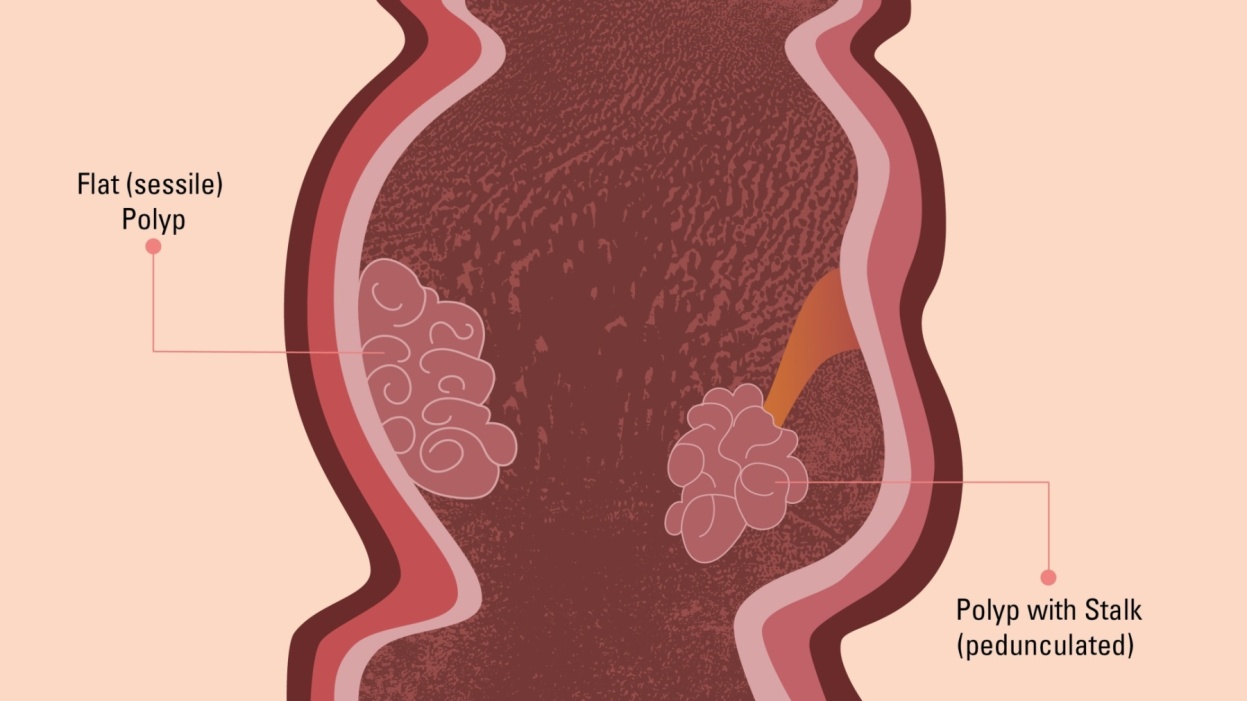 Risk of Malignancy
-A 10 % risk of cancer in a 1-cm diameter tubular adenoma, whereas with villous adenomas over 2 cm in diameter, there may be a 15 % chance of carcinoma. 
-Almost one-third of large (>3 cm)colonic adenomas will have an area of invasive malignancy within them at the time of resection. 
-Adenomas larger than 5 mm in diameter are usually excised because of their malignant potential.
-Villous polyps has highest risk for malignancy then tubulovillous then tubular polyp.
 -Most common type is tubular and it has lowest risk for malignancy .
-Grossly, sessile polyp has more risk for malignancy than Pedunculated polyp.
Macroscopically
The tumor may take one of  four types:
1- Annular >> obstructive symptoms
2-Tubular
3-Ulcerative (everted edges)
4-Cauliflower >> least malignant
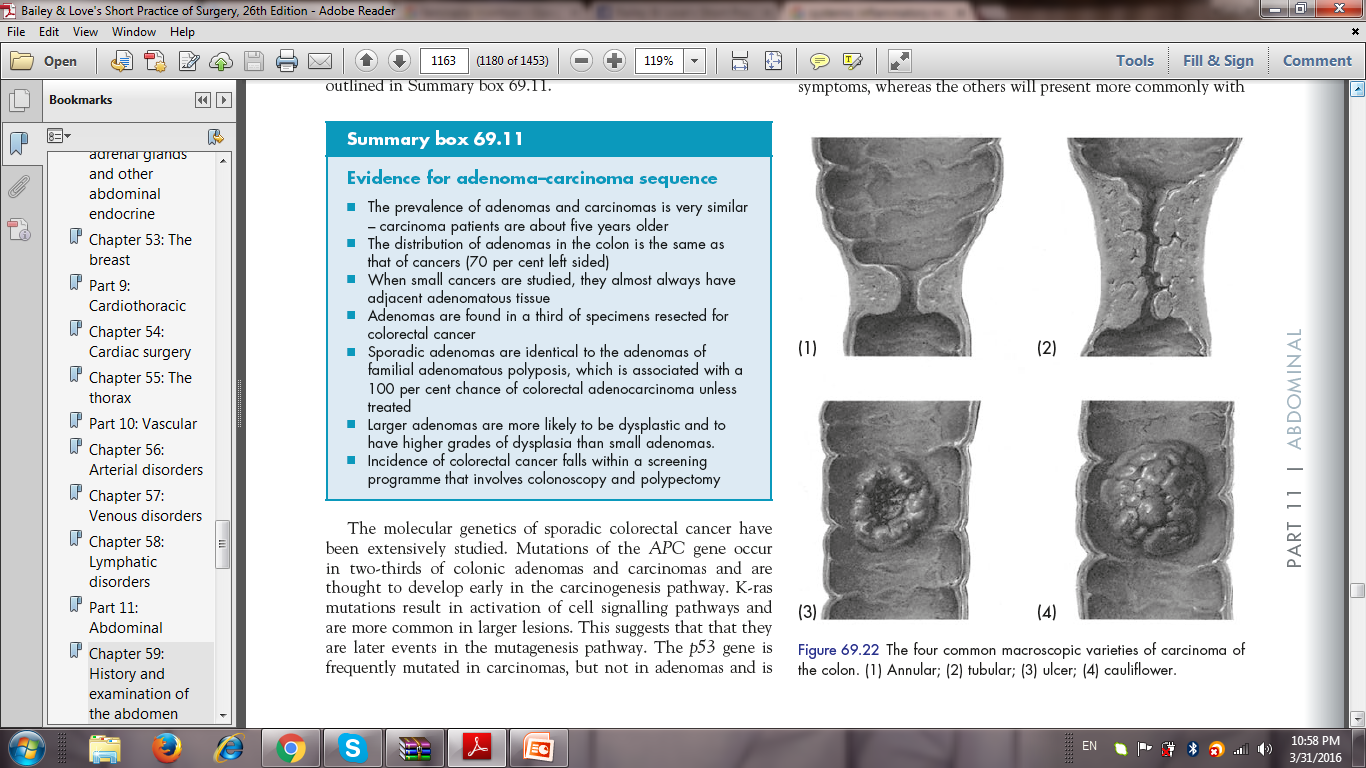 11
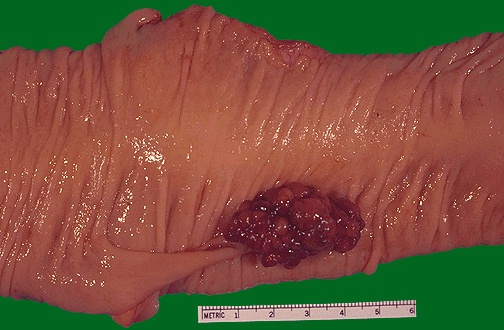 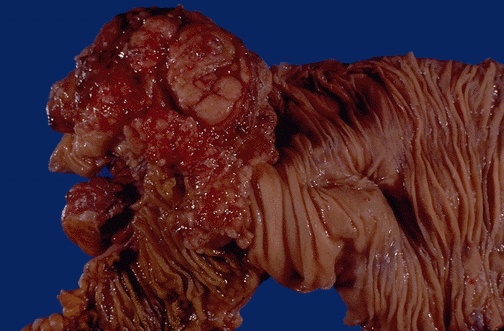 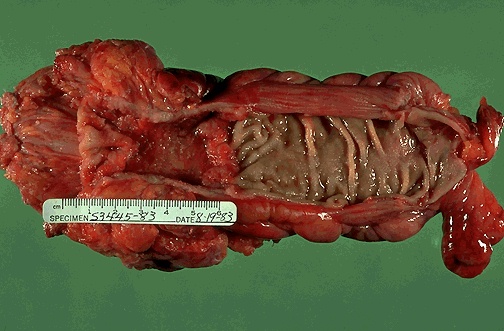 Gross - Fungating (Exophytic)/ Ulcerative/ Stenosing(annular/ constricting/ circumferrential)
Familial adenomatous polyposis
Familial adenomatous polyposis
-FAP is defined clinically by the presence of more than 100 colorectal adenomas, but also characterised by duodenal adenomas and multiple extraintestinal manifestations.
 -Over 80 percent of cases come from patients with a positive family history. The remainder arise as a result of new mutations in the adenomatous polyposis coli (APC) gene. This has been identified on the short arm of chromosome 5.
 -FAP is inherited as an autosomal dominant condition and is consequently equally likely in men and women.
 -Although FAP is less common than hereditary non-polyposis colon cancer (HNPCC), and only accounts for 1 per cent or less of all colon cancer, the risk of colorectal cancer is 100 per cent in patients with FAP.
Treatment
The aim of surgery is to prevent the development of colorectal cancer. The surgical options are: 
• colectomy with ileorectal anastomosis (IRA). 
• restorative proctocolectomy (RPC) with an ileal pouch-anal anastomosis.
• total proctectomy and end ileostomy (normally reserved for patients with a low rectal cancer).
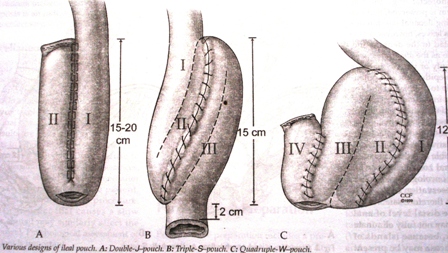 Hereditary non-polyposis colorectal cancer (Lynch syndrome)
-This syndrome is characterised by increased risk of colorectal cancer and also cancers of the endometrium, ovary, stomach and small intestines.
 -It is an autosomal dominant condition that is caused by a mutation in one of the DNA mismatch repair genes.
 -The most commonly affected genes are MLH1 and MSH2.
 -The lifetime risk of developing colorectal cancer in Lynch syndrome is 80 per cent, and the mean age of diagnosis is 45 years.
 -Most cancers develop in the proximal colon.
 -Females with HNPCC have a 30–50 per cent lifetime risk of developing endometrial cancer.
Diagnosis
HNPCC can be diagnosed by genetic testing or the Amsterdam II criteria: 
• three or more family members with an HNPCC-related cancer (colorectal, endometrial, small bowel, ureter, renal pelvis), one of whom is a first-degree relative of the other two; 
• two successive affected generations; 
• at least one colorectal cancer diagnosed before the age of 50 years;
 • FAP excluded; 
• tumours verified by pathological examination. 
Patients with HNPCC are subjected to regular (every one to two years) colonoscopic surveillance.
Clinical Presentation
Colorectal cancers remain asymptomatic for years. 
Syptoms are often extremely varied, subtle, and nonspecific.
20% of cases present as an emergency with intestinal obstruction or peritonitis.
Symptoms depend on the site of the tumor, the pathological variety and the stage of the tumor.
Cecal and right colonic cancers most often are called to clinical attention by the appearance of fatigue, weakness, and iron deficiency anemia secondary to bleeding.
IDA in older men or post-menopausal women is colorectal cancer until proven otherwise.
Presented by Ru’a Tafesh
Clinical Presentation
Left sided:
change in bowel habit
colicky pain/abdominal discomfort
signs of obstruction
abdominal mass
heme (+) or gross rectal bleeding

Right sided:
occult bleeding/melena or hematochezia
postprandial discomfort
anemia
right iliac fossa mass
Transverse:
epigastric mass
large bowel obstruction

Rectosigmoidal:
tenesmus
lower urinary symtoms
Signs:
pallor
abdominal mass
jaundice
hepatomegaly
ascitis
abdominal tenderness
Diagnosis
History
Physical examination & DRE
Routine Investigations
FOBT
Tumor markers: CEA, CA 19-9
Colonoscopy & biopsy 
Flexible sigmoidoscopy
Double contrast barium enema ( apple-core appearance)
Staging workup:
CXR
abdominal & pelvic CT
MRI
virtual colonoscopy
barium enema
PET scan
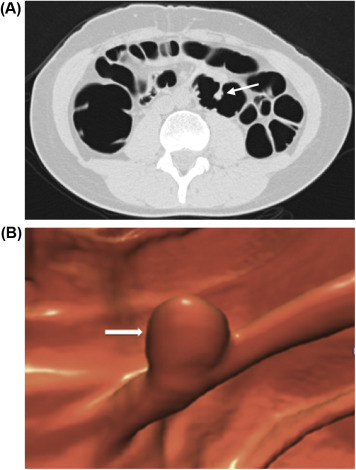 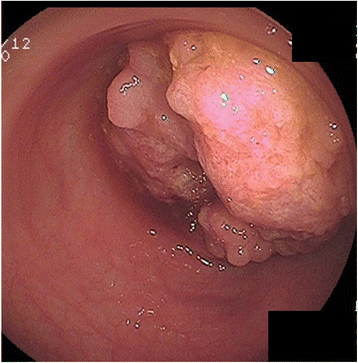 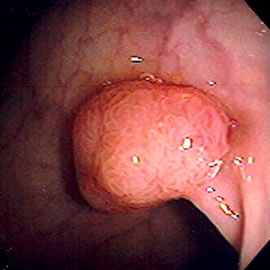 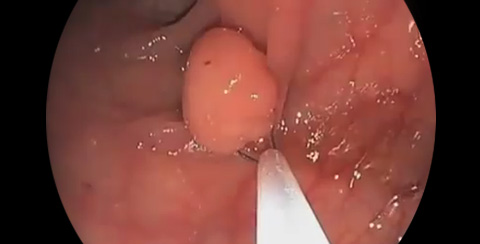 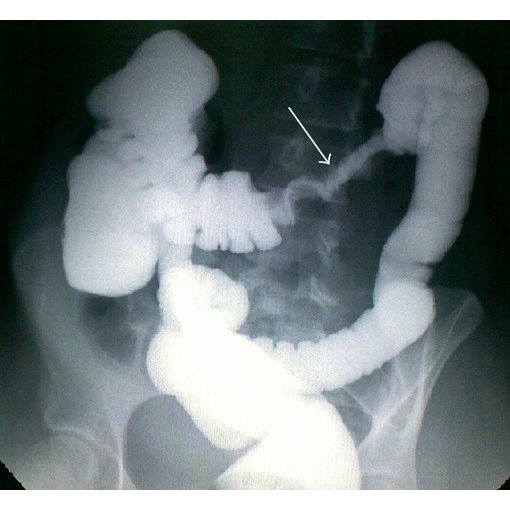 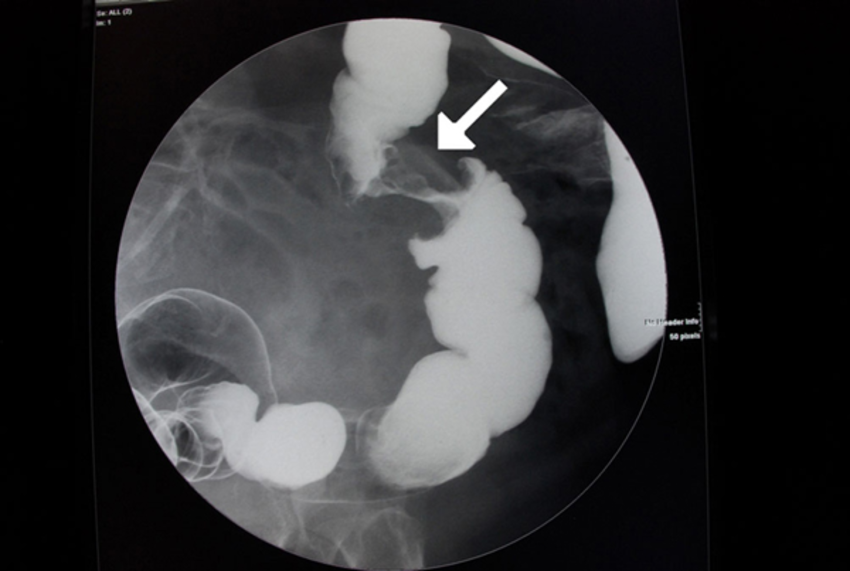 Screening
The ACS recommends starting at the age of 50 with an annual FOBT or FIT and at least one of the following regimens:
Colonoscopy every 10 years
Flexible sigmoidoscopy every 5 years
Double contrast barum enema every 5 years
CT colonography every 5 years 
Annual FOBT or FIT plus fexible sigmoidoscopy every 5 years
Colonoscopy
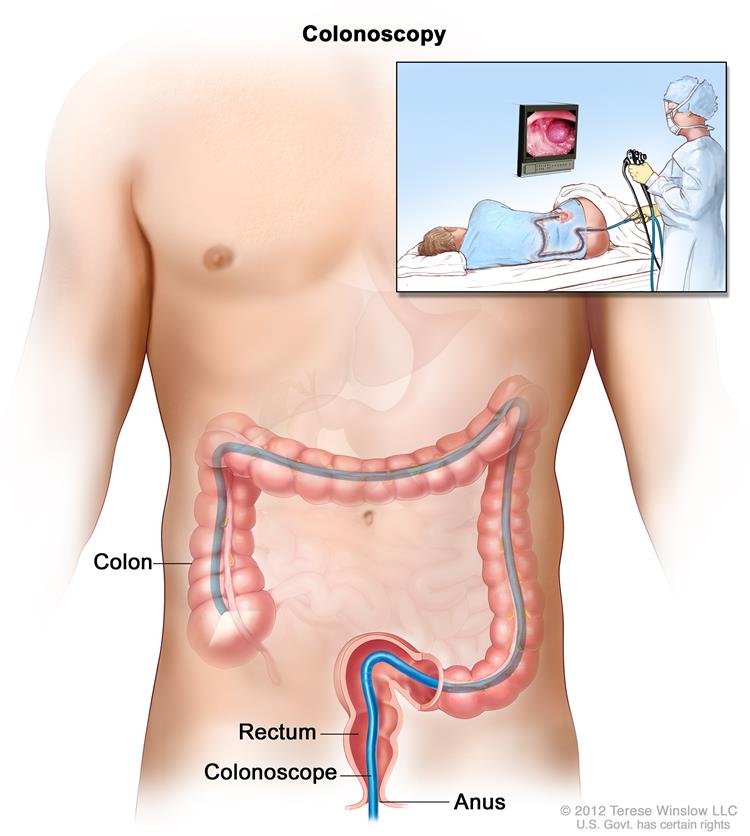 Colonoscopy: doctor uses a flexible tube with a light to look inside large intestine
 (colon or guts).
Different types of polyps
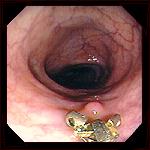 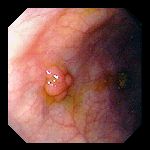 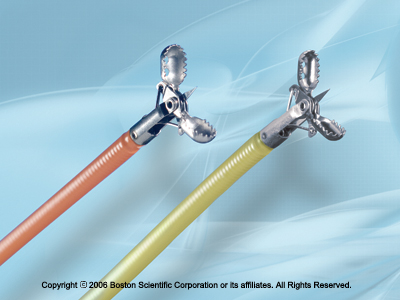 Sessile polyp
Tubulovillous adenoma
Sessile polyp
Biopsy forceps
Different types of adenomas
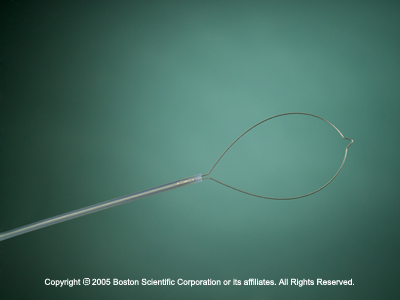 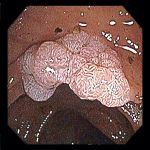 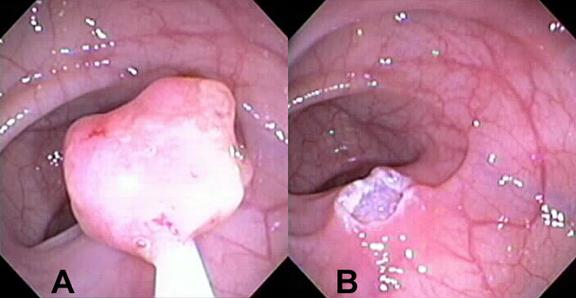 Sessile polyp
Tubulovillous adenoma
Sessile polyp
Tubular adenoma
Polyp removal
Clean colon showing adenomas
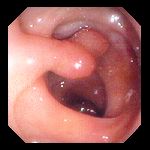 Pedunculated polyp
Tubular adenoma
Pedunculated polyp
Tubular adenoma
Right hemicolectomy
Done in cases of ascending colonic or caecal cancers.
It involves the removal terminal ileum, caecum, ascending colon, hepatic flexure, proximal one third of T-colon, their mesentery, and associated lymph nodes.
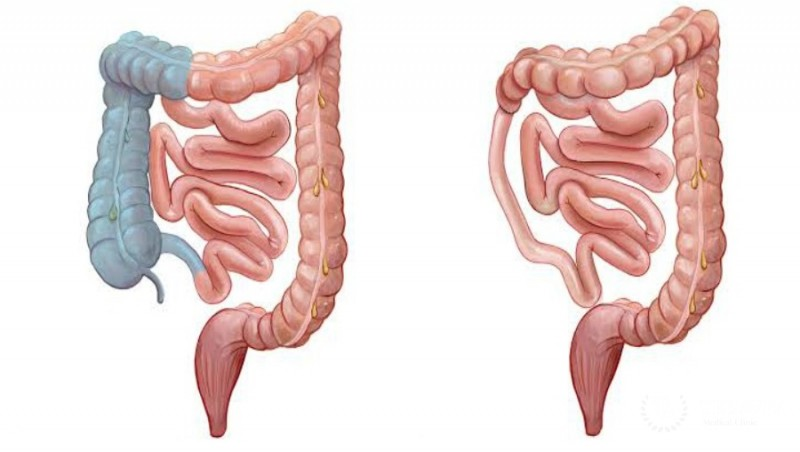 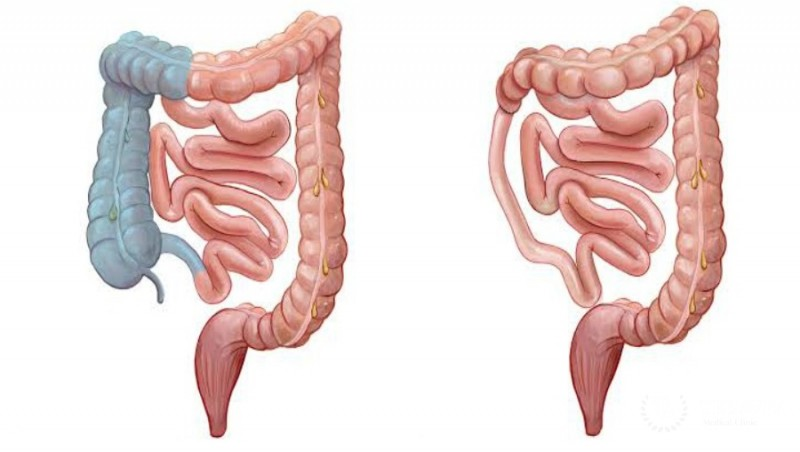 Left hemicolectomy
Done in patients with descending colon and splenic flexure cancers.
Involves removal of distal T-colon, splenic flexure, descending colon, sigmoid, upper rectum and associated lymph nodes.
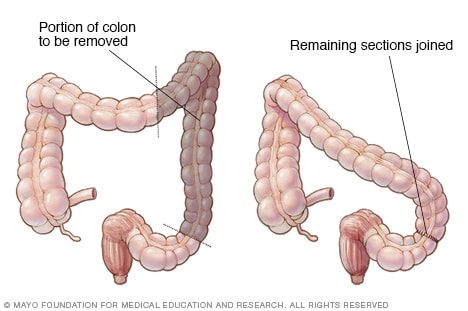 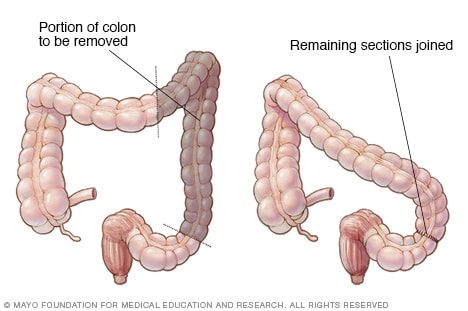 Rectum : surgical anatomy
the rectum begins where the tinea coli of the sigmoid colon join to form a continuous outer longitudinal muscle layer at the level of sacral promontry .
follows the curve of the sacrum and ends at the anorectal junction .
the adult rectum is approximately 12-18 cm in length
divided into 3 equal parts :
blood supply   :
venous drainage :

 1- the superior haemorrhoidal veins draining the upper 1/2 of the anal canal above the dentate line , pass upwards to become rectal veins , these units to form superior rectal veins (later become inferior mesenteric veins) this forms parts of the portal venous system
 (drains into splenic vein )

2-  middle rectal v : small unimportant channels unless the normal paths are blocked .
 

lymph drainage : follows the blood supply (along the sup rectal vessels to the para aortic L.N .
lower rectum can drain to lymphatics along the lateral pelvic side walls .
Main symptoms of rectal disease
 Bleeding per rectum
 Altered bowel habit
 Mucus discharge
 Tenesmus
 Prolapse
→
mobile and have a peritoneal covering 
anteriorly and laterally
→
peritoneum covers only the anterior part and 
part of lateral surfaces
→
→
deep in the pelvis below the peritoneum reflexion
clinical features of rectal disease
1
4
tenesmus
fresh bleeding per rectum
2
5
altered bowel habits
prolapse
6
3
proctalgia
mucus discharge
Rectal polyps
Either single or multiple
 Adenomas are the most frequent histological type
 Villous adenomas may be extensive and undergo malignant changes
All adenomas must be removed to avoid carcinomatous change
 All patients must undergo colonoscopy to determine whether further polyps are present
 Most polyps can be removed by endoscopic techniques, but sometimes major surgery is required
CT of the chest and abdomen to exclude distant metastases
PET scanning can be helpful in identifying metastases if imaging is otherwise equivocal
Endoluminal ultrasound, performed using a probe placed in the rectal lumen, can be used to assess the local spread of the tumour
MRI
signs
visual inspection : fissures or fistula , evidence of rectal prolapse or abnormal pelvic floor descent can be elicited by asking the patient to strain .

digital examination : the anal sphincters are assessed for anatomical integrity , resting tone and squeeze .

tumors in the lower and middle third can be felt
 
on removal , the finger should be examined for mucus , pus or blood .
record finding as : 
1- intraluminal (blood , pus) 
2- intramural (tumors , strictures)  
3- extramural (enlarged prostate , uterine fibroids)
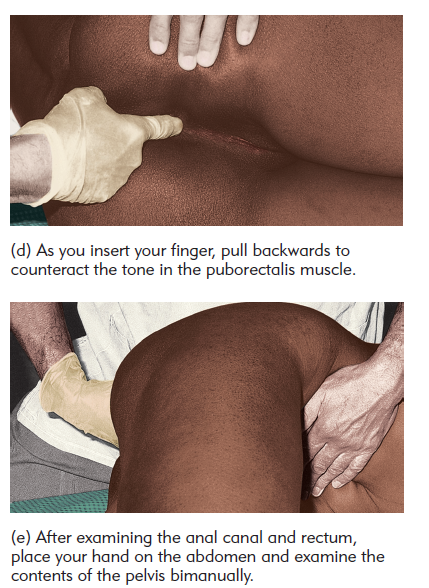 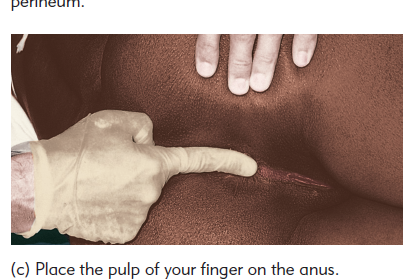 proctoscope : inspect the anus , anorectal junction and lower rectum , biopsy can be performed of any suspicious area and it is useful for assessing the presence of haemorrhoids

sigmoidoscopy : the rectum must be empty for proper inspection 
direct inspection of the rectal mucosa may alert the clinician to inflammation or any tumours . (can be performed in the outpatient setting)   

flexible sigmoidoscope : as supplement to rigid sigmoidoscopy or when views proximal to the rectum required . 
the whole sigmoid colon up to the splenic flexure is within visual reach .
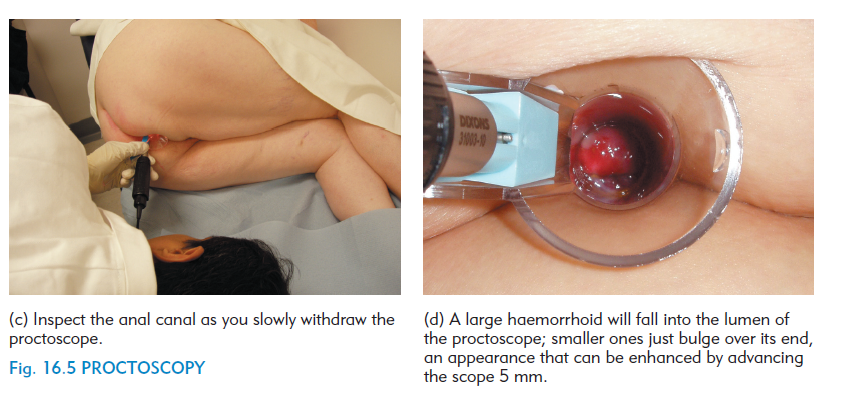 Rectal cancer
Rectal cancer is a disease in which cancer cells develop in the rectum. Signs of rectal cancer include diarrhea, constipation or blood in your poop. Treatments include surgery, chemotherapy and radiation therapy. Rectal cancer is curable, especially when detected early through screening methods like colonoscopy.
Rectal cancer
The pathophysiology of rectal cancer differs from that of colon cancer because of several anatomical factors : 
1- confinement of pelvis and sphincters  
 2- proximity to uroginital structure and nerves
3-dual blood supply and lymph drainage 
4- transanal accessibility  

DRE : size , height , fixation , ulceration , local invasion and LN status 

Rigid sigmoidoscopy and biopsy are important for percisely measuring the distance to the anal verge and dentate line .  

all pt with suspected rectal ca should undergo DRE + FULL COLORECTAL visualisation by colonoscopy ot CT colonography or barium enema
rectal polyps
rectum and sigmoid colon most frequent site of polyps in GI tract . 

described in term of its appearance :
(pedunculated , sessile , flat ) or histological composition :
(tubular , villous , tubulovillous )

tubular adenoma or mixed tubulovillous adenomas are m/c type 

the chance of developing invasive Ca is enhanced if the polyp is more than 1cm in diameter . 
villous adenoma may be extensive and undergo malignant changes more than tubular

removal of all polyps is recommended , best done using  endoscopic biopsy or snare polypectomy technique .

if one or more rectal polyps are discovered Do colonoscopy
rectosigmoid cancer + those in the upper 1/3 of the rectum >> high anterior resection >> reomval of sigmoid colon and upper part of rectum 

tumor in the middle + lower 1/3 of rectum >> complete removal of the rectum + mesorectum (Total Mesorectal Excision )